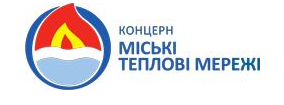 Приєднання до теплових мереж
Умови приєднання тепловикористальних та теплогенеруючих, у тому числі когенераційних установок, замовника до теплових мереж Концерну «Міські теплові мережі» (далі - мережі Оператора МО) регулюються «Порядком приєднання до теплових мереж», затвердженим постановою Національної комісії, що здійснює державне регулювання у сферах енергетики та комунальних послуг, від 04.10.2023  №1823 (далі – Порядок).

Приєднання об’єктів замовника до теплових мереж Оператора здійснюється на підставі типового договору на приєднання, що укладається за типовою формою, наведеною у додатку 1  до Порядку


Інформація про умови приєднання до теплових мереж, що на законних підставах перебувають у власності або користуванні (у тому числі в експлуатації),  розміщена на офіційному сайті Концерну «Міські теплові мережі» за посиланням http://teploseti.zp.ua/436-2/
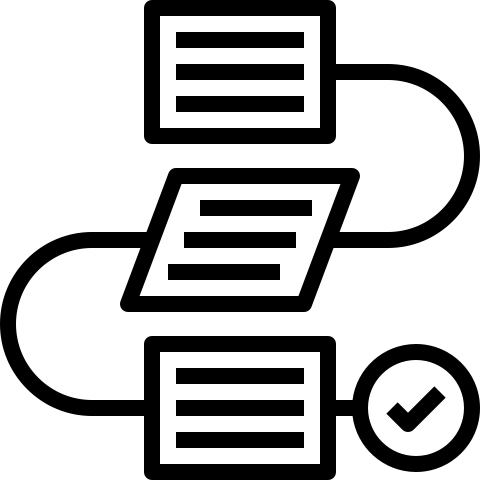 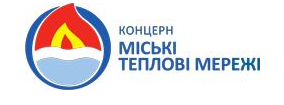 Отримання технічних умовна приєднання до теплових мереж
Перелік документів, які необхідні для отримання технічних умов та договору на приєднання:
заява від Замовника за формою, наведеною у додатку 3 до Порядку;
заповнений опитувальний лист за формою, наведеною у додатку 4 або додатку 5 до Порядку, з інформацією про технічні параметри об’єкта;
копії документів, якими визначено право власності чи користування замовника на об’єкт (приміщення), та/або копію документа, що підтверджує право власності чи користування на земельну ділянку (з графічним планом земельної ділянки). Якщо в документах на земельну ділянку відсутній графічний план земельної ділянки (відсутній кадастровий план), замовник має надати ситуаційний план (схему) щодо місцезнаходження земельної ділянки замовника із визначенням її меж;
копії документів замовника:
            - які посвідчують фізичну особу або її представника (для фізичних осіб);
            - які посвідчують статус юридичної особи чи фізичної особи-підприємця та їх
              представників (для юридичних осіб і фізичних осіб-підприємців);
            - про взяття на облік або реєстрацію у Державній податковій службі України
              відповідно до вимог Податкового кодексу України;
 копію належним чином оформленої довіреності на представника замовника,      
      уповноваженого представляти інтереси замовника під час процедури приєднання (за потреби).
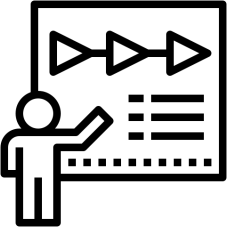 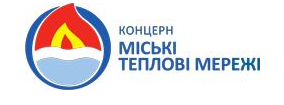 Погодження проєктної документації
 на приєднання до теплових мереж
Для розгляду та погодження проєктної документації Замовнику необхідно надати до Концерну «Міські теплові мережі»:


заява від Замовника в довільній формі;

один екземпляр проєктної документації (та його кошторисної частини за необхідності).



Після погодження  один екземпляр проєктної документації залишається в архіві Концерну «Міські теплові мережі»
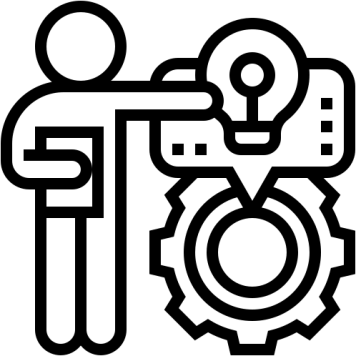 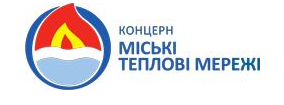 Вартість послуг
 з надання технічних умов
 та погодження проектної документації
на приєднання до теплових мереж